Nadeszła wiosna
Wiosenne prace uczniów klasy 2b
Oto galeria waszych prac
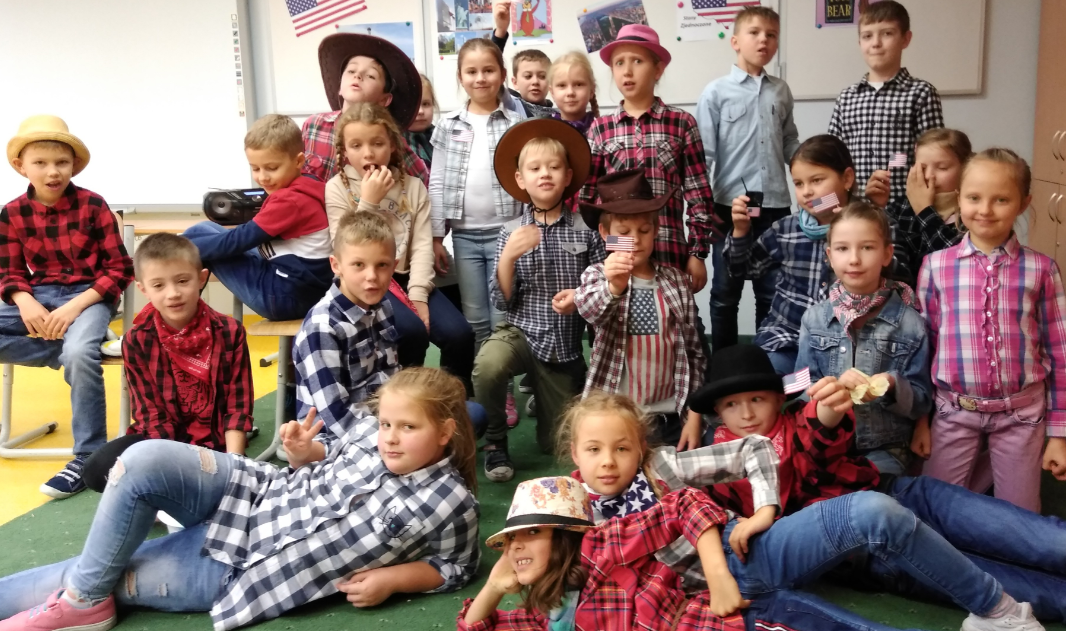 Miłego oglądania.
Wiosna w wierszu i naszej wyobraźni
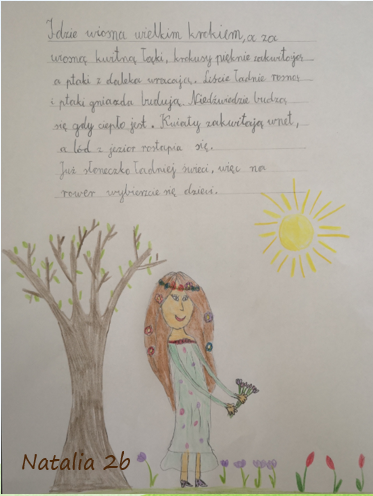 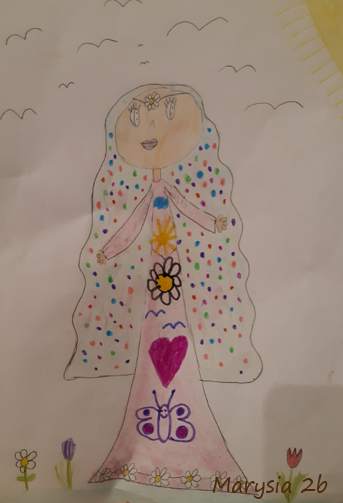 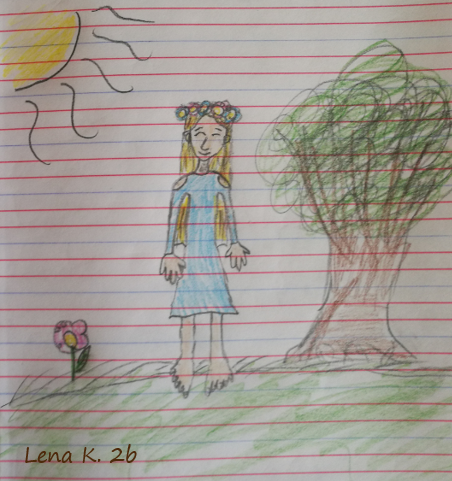 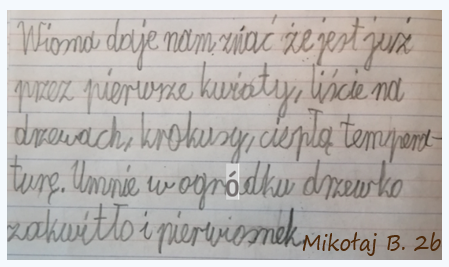 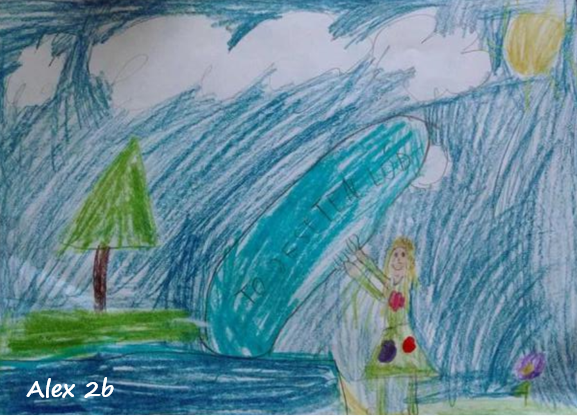 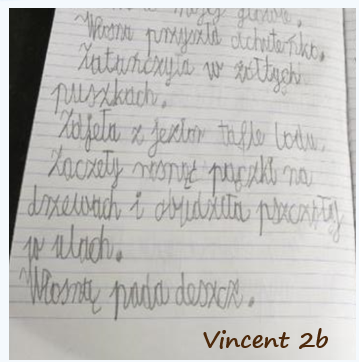 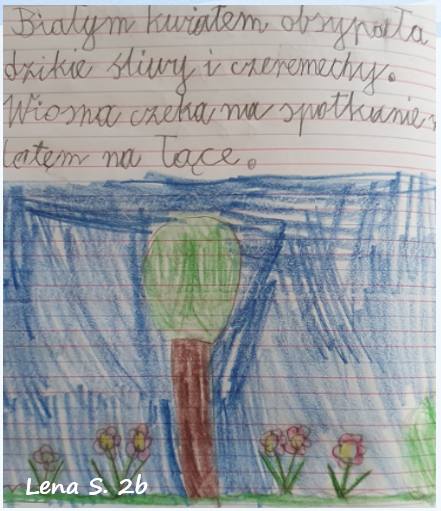 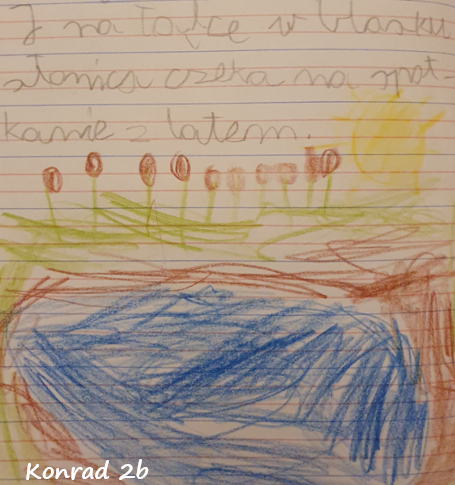 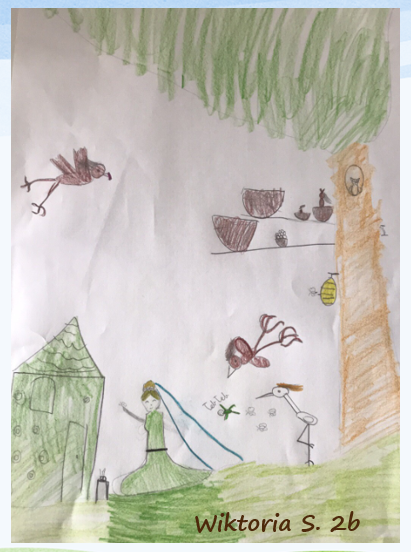 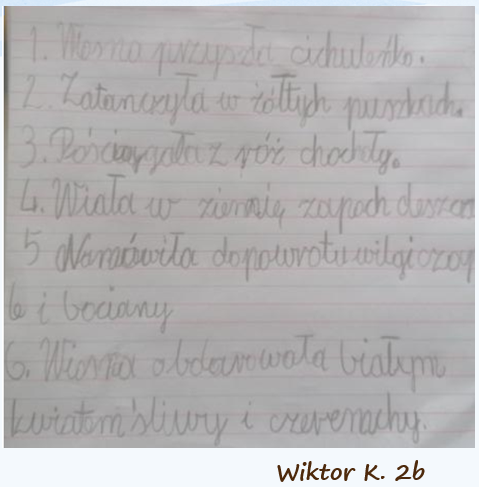 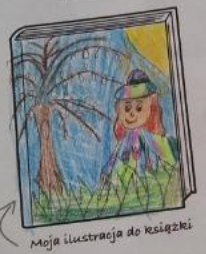 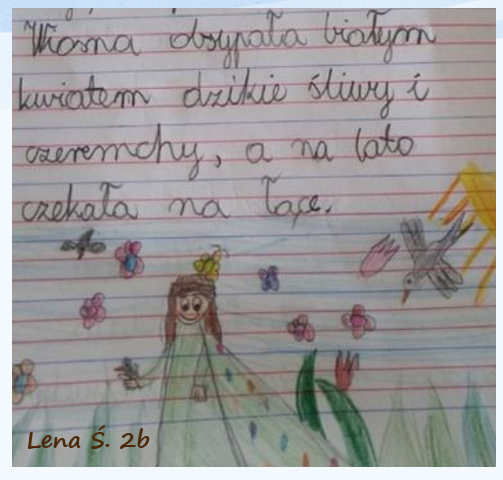 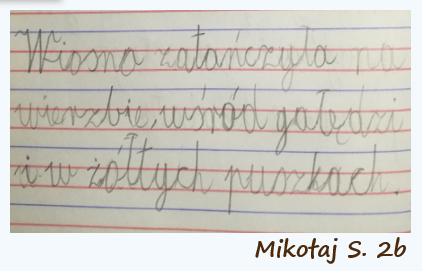 Zwiastuny wiosny
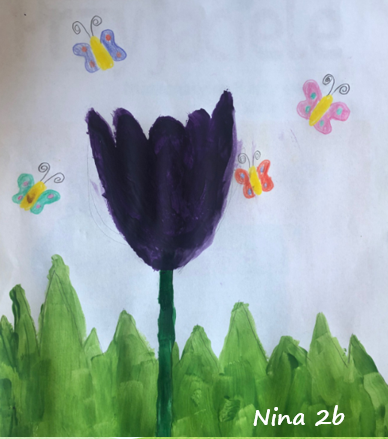 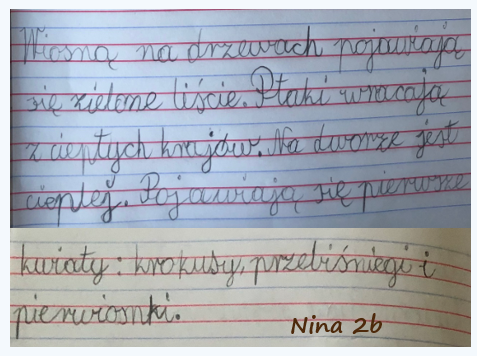 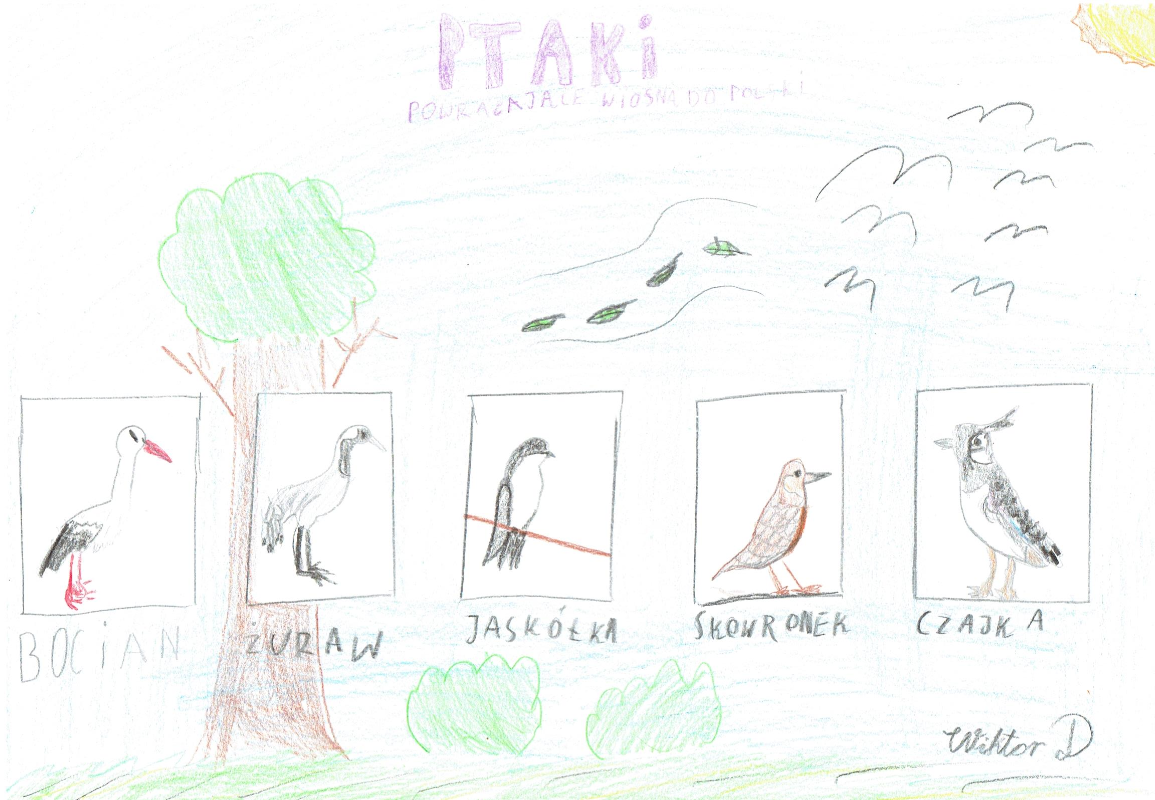 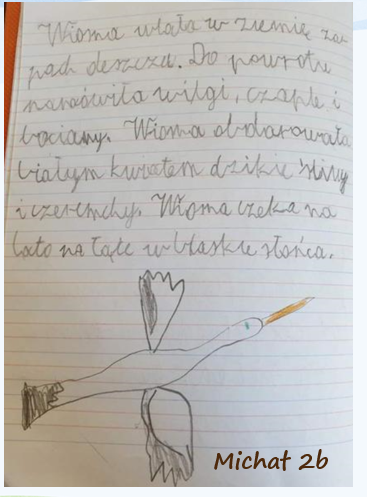 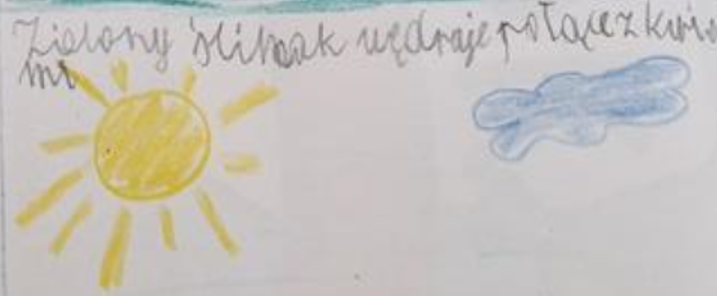 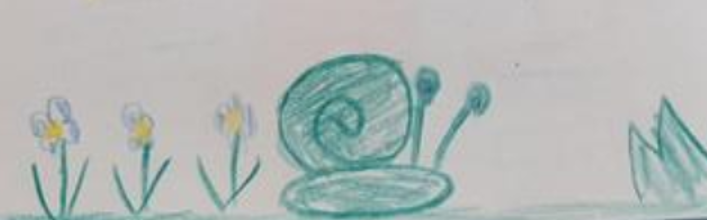 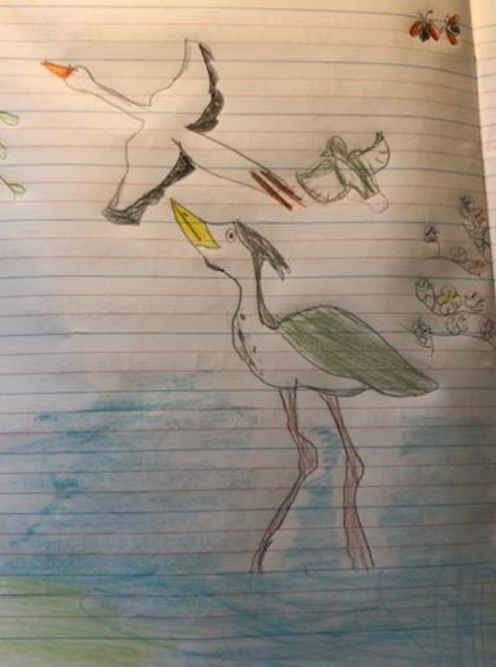 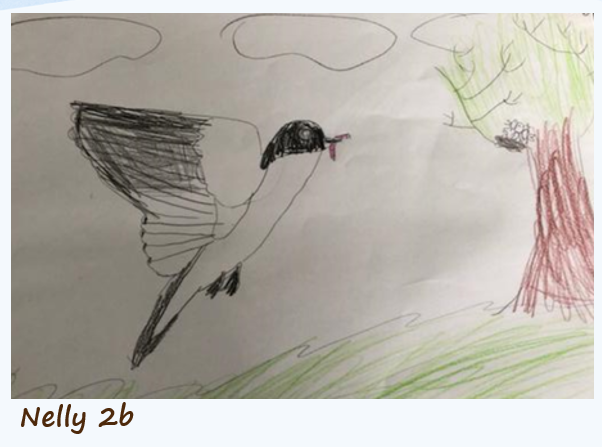 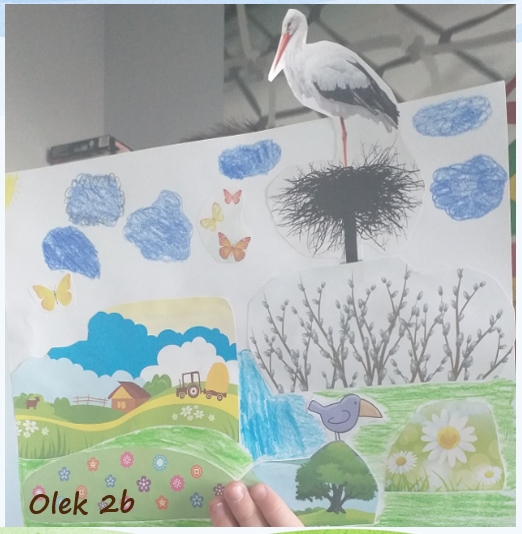 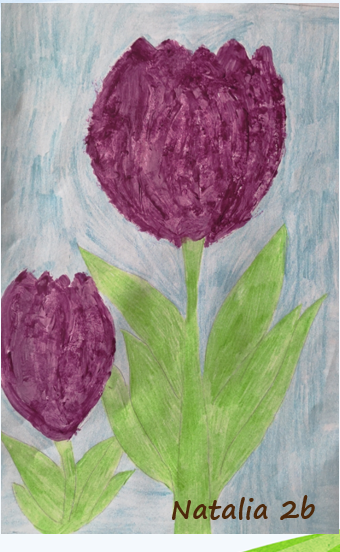 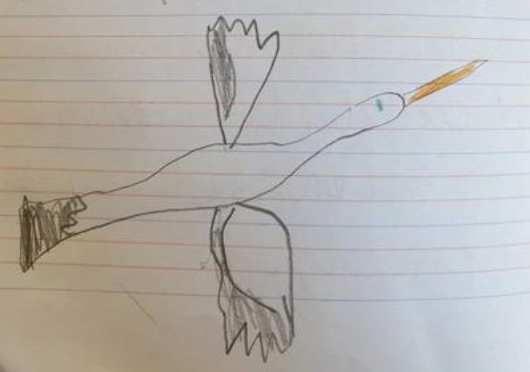 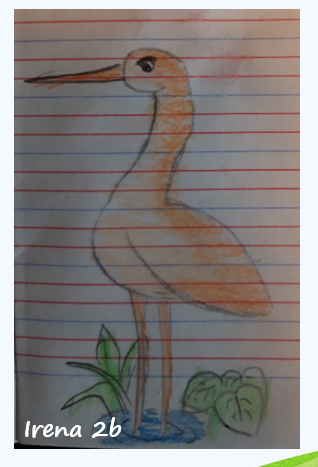 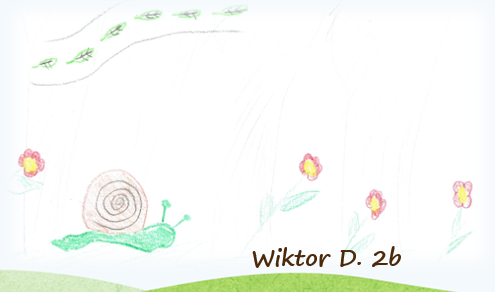 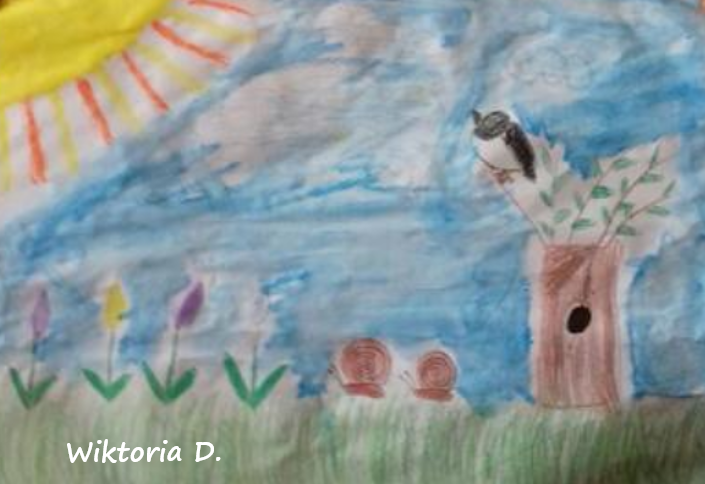 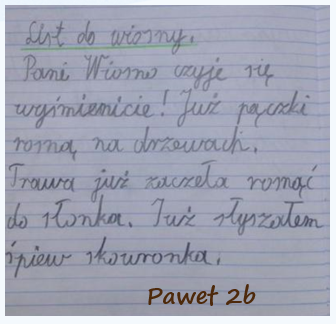 Marcowa pogoda
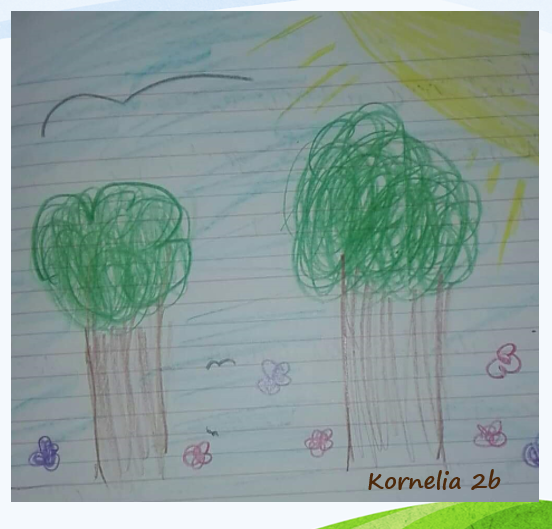 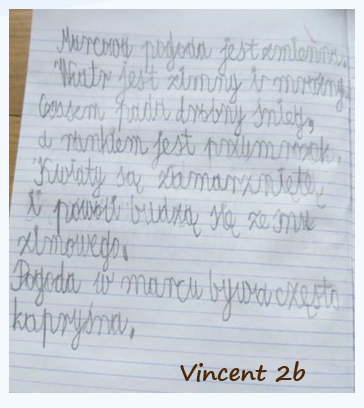 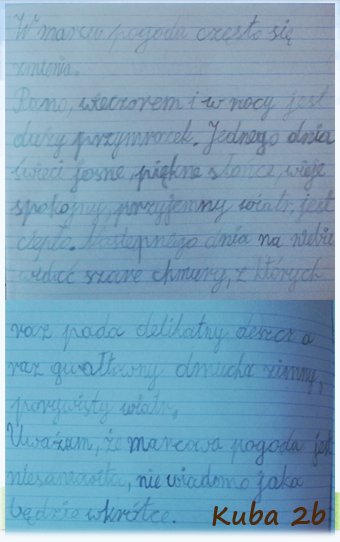 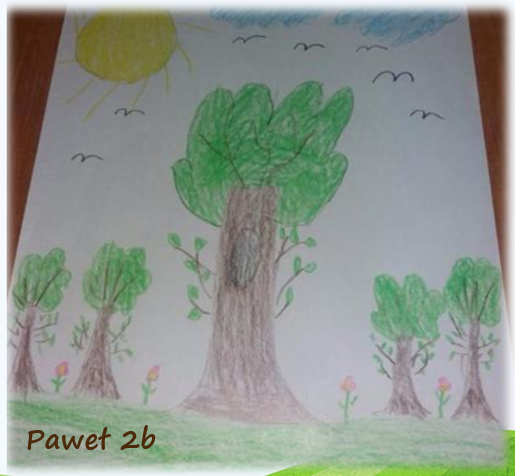 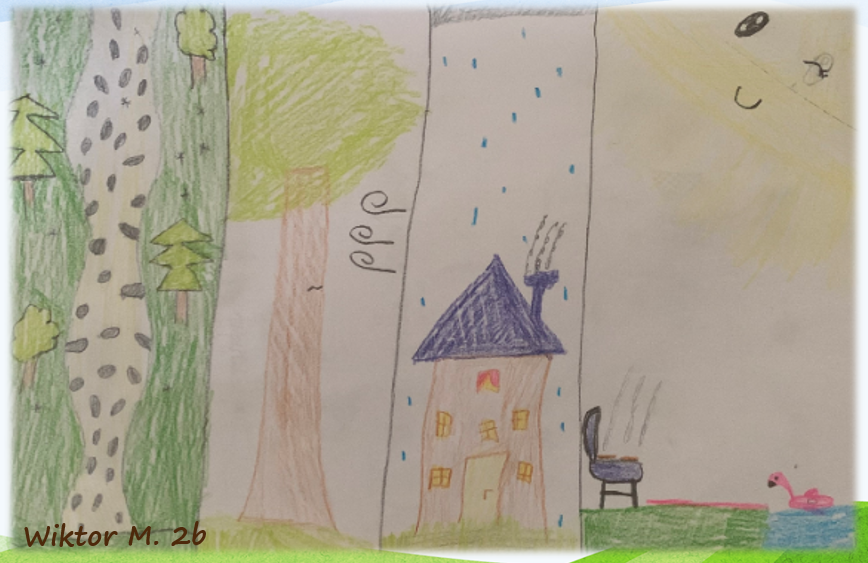 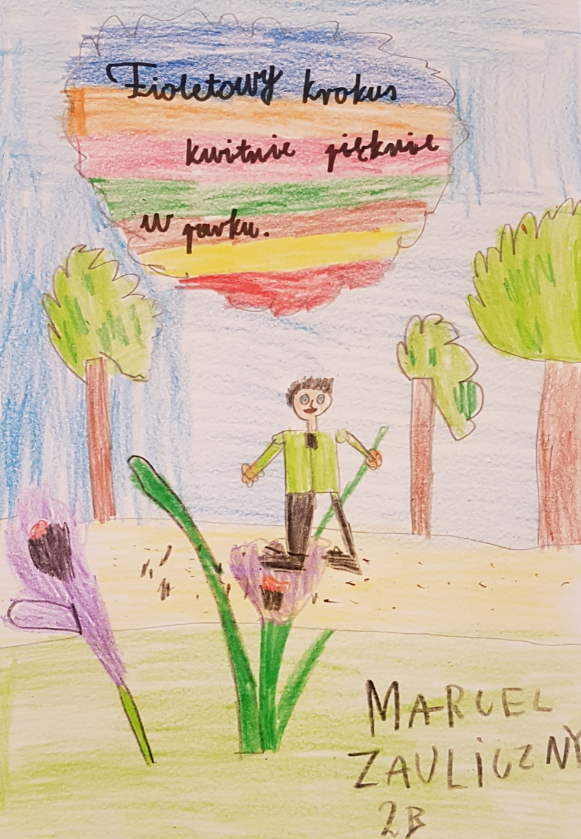 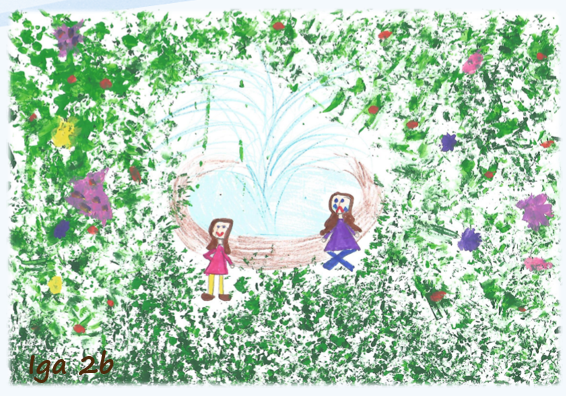 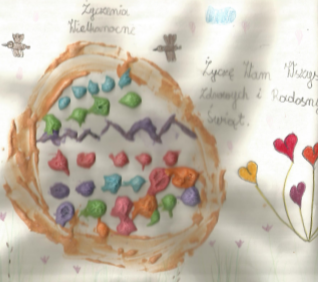